Opening Questions
Evaluate the expression for x = -6
|x|		2)  -|x – 3|			3)  -3|x + 4| - 1

Solve for x
|-3x|		5)  |-4 + 5x| = 16		6)  |v + 8|- 5 = 16


7)  |2x| = -6
2.8:  Absolute Value Functions
Objective:  Represent absolute value functions
Representing Absolute Value Functions
*A graph of this piecewise looks like this:
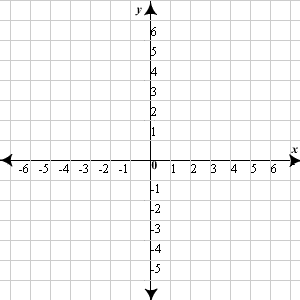 *Notice there is symmetry
  along x = 0
What if we were to manipulate an absolute value equation?
	-  Let’s say we have f(x) = |2x|.  What would this graph look like?
f(-1) = |2(-1)|
f(-1) = |-2|
f(-1) = 2
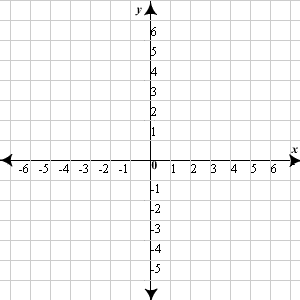 f(1) = |2(1)|
f(1) = |2|
f(1) = 2
f(2) = |2(2)|
f(2) = |4|
f(2) = 4
f(-2) = |2(-2)|
f(-2) = |-4|
f(-2) = 4
What about f(x) = ½|x|?
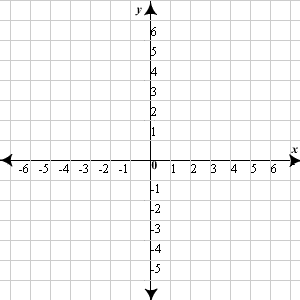 f(x) = -|x|
f(0) = -|0|
f(0) = 0
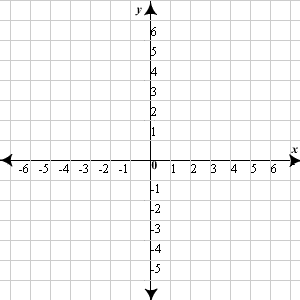 f(-1) = -|-1|
f(-1) = -1
f(1) = -|1|
f(1) = -1
f(-2) = -|-2|
f(-2) = -2
f(2) = -|2|
f(2) = -2
f(x) = |x – 2|
f(2) = |(2) – 2| 
f(2) = |0|
f(2) = 0
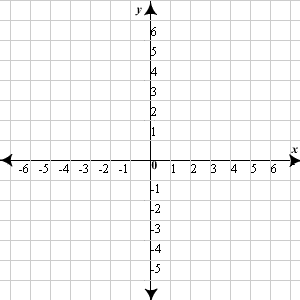 f(1) = |(1) – 2| 
f(1) = |-1|
f(1) = 1
f(3) = |(3) – 2| 
f(3) = |1|
f(3) = 1
f(0) = |(0) – 2| 
f(0) = |-2|
f(0) = 2
f(4) = |(4) – 2| 
f(4) = |2|
f(4) = 2
f(x) = |x + 1|
f(-1) = |(-1) + 1| 
f(-1) = |0|
f(-1) = 0
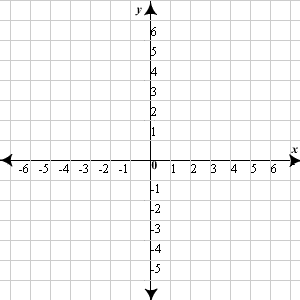 f(0) = |(0)+1| 
f(0) = |1|
f(0) = 1
f(-2) = |(-2)+1| 
f(-2) = |-1|
f(-2) = 1
f(1) = |(1)+1| 
f(2) = |2|
f(2) = 2
f(-3) = |(-3)+1| 
f(-3) = |-2|
f(-3) = 2
f(x) = |x| - 2
f(0) = |0| - 2 
f(0) = -2
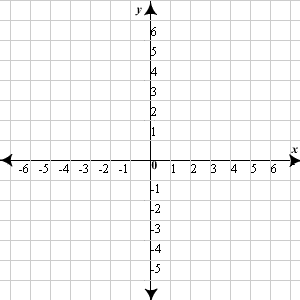 f(1) = |1| - 2
f(1) = 1 – 2 
f(1) = -1
f(-1) = |-1| - 2
f(-1) = 1 – 2 
f(-1) = -1
f(2) = |2| - 2 
f(2) = 2 – 2 
f(2) = 0
f(-2) = |-2| - 2  
f(-2) = 2 - 2
f(-2) = 0
f(x) = |x| +2
f(0) = |0| + 2 
f(0) = 2
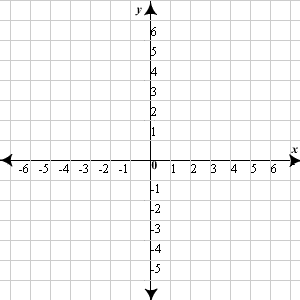 f(1) = |1| + 2
f(1) = 1 + 2 
f(1) = 3
f(-1) = |-1| + 2
f(-1) = 1 + 2 
f(-1) = 3
f(2) = |2| + 2 
f(2) = 2 + 2 
f(2) = 4
f(-2) = |-2| + 2  
f(-2) = 2 + 2
f(-2) = 4
Let’s Recap
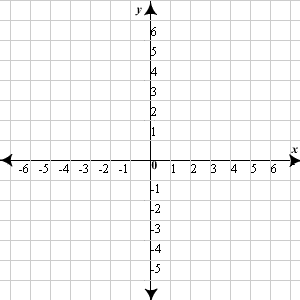 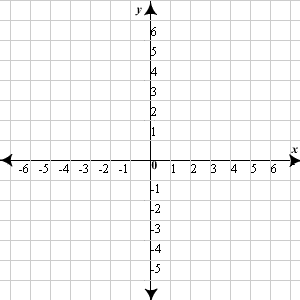 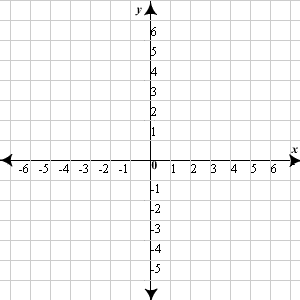 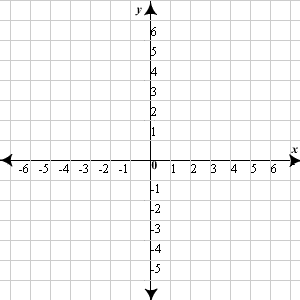 y = |x|
y = 2|x|
y = -|x|
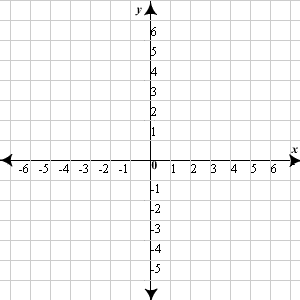 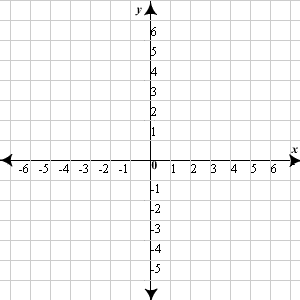 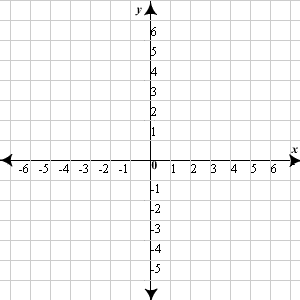 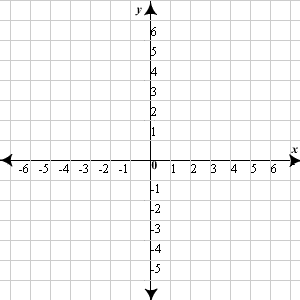 y = |x + 1|
y = |x| + 2
y = |x – 2|
y = |x| – 2
Graphing Absolute Value Functions
y = a|x – h| + k
The graph has a vertex (h,k) and is symmetric at the line x = h
The graph is V shaped.  It opens up if a > 0 and down if a < 0
The graph is wider than the graph y = |x| if |a|<1
The graph is narrower than the graph y = |x| if |a|>1
Ex
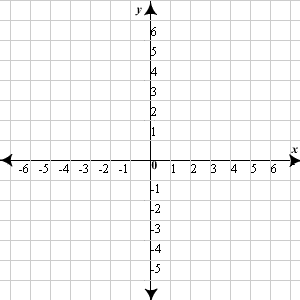 Graph y = -|x + 2| + 3
*Vertex @ (-2,3)
*Opens downward
*Slope of each line is 1, -1
Ex 2
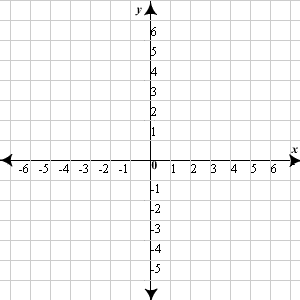 y = 3|x-2|- 4
*Vertex @ (2,-4)
*Opens upward
*Slope of each line is 3, -3
Now Try
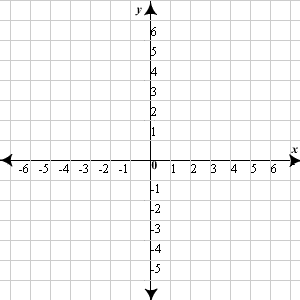 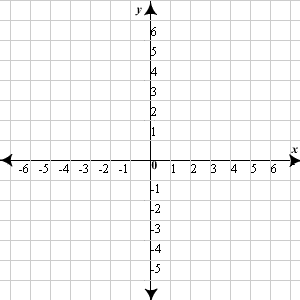 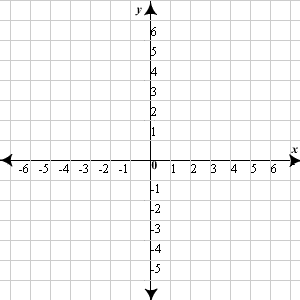 Writing Absolute Value Functions
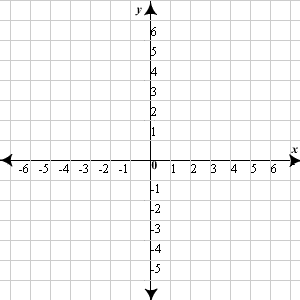 h
k
y = a|x – h| + k
Find the vertex:  (0,-3)
*Solve for “a”
    -choose a point on the graph
(-1,-1):
-1 = a|-1 – 0| + (-3)
-1 = a|-1| - 3
-1 = a – 3
 2 = a
Equation:  y = 2|x – 0| - 3  or y = 2|x| - 3
Ex 2
h
k
y = a|x – h| + k
Find the vertex:  (-1,3)
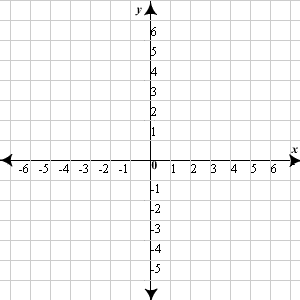 *Solve for “a”
    -choose a point on the graph
(-5,0):
Now Try
1)
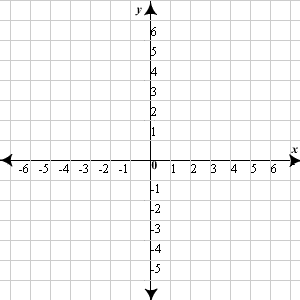 2)
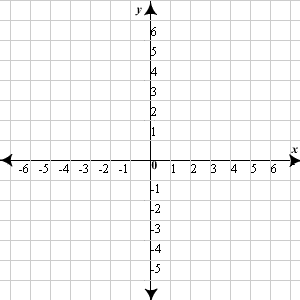 3)
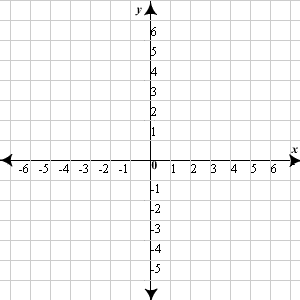 Homework
Pg 125 #’s 4-38 Even, don’t do #’s 26 – 32